APPEARANCE, CLOTHES
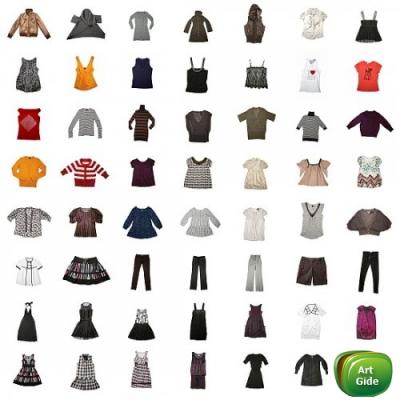 What are they wearing?
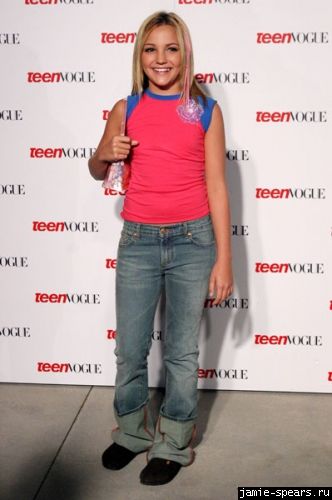 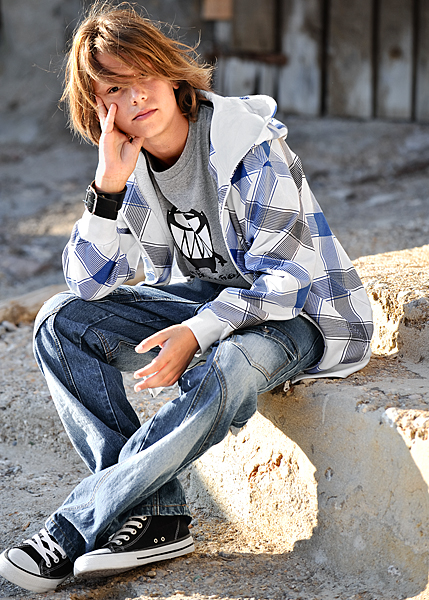 Present Simple            Present 							   Progressive
+ V/Vs

- DON’T/DOESN’T + V

? DO…/DOES… V…?
+ AM, IS, ARE + Ving

- AM NOT, ISN’T, 
  AREN’T + Ving

? AM/IS/ARE….Ving…?